Grammar
Welk werkwoord zie je in elke zin?
He has caught a fish.
He has hit his finger.
She has missed the bus.
The man has been in prison for 5 years.
My parents have been married for 12 years.
We have lived in London since 2005.
Vorm van ‘have’
He has caught a fish.
He has hit his finger.
She has missed the bus.
The man has been in prison for 5 years.
My parents have been married for 12 years.
We have lived in London since 2005.
Vorm van ‘have’ + voltooid deelwoord
He has caught a fish.
He has hit his finger.
She has missed the bus.
The man has been in prison for 5 years.
My parents have been married for 12 years.
We have lived in London since 2005.
Weet jij het voltooid deelwoord?
Present perfect simple
Present perfect 

‘HAVE / HAS’ + VOLTOOID DEELWOORD
Wanneer gebruik je de present perfect simple?
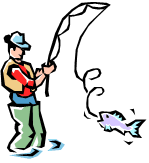 Voorbeeldzinnen:
He has caught a fish.

He has hit his finger.

She has missed the bus.


Situatie 1: Als iets gebeurd is in het verleden MAAR er staat niet precies bij WANNEER.
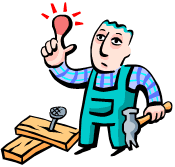 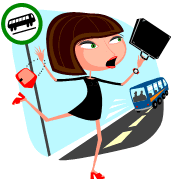 Wanneer gebruik je de present perfect simple?
Situatie 2: Iets is begonnen in het verleden en nu nog steeds bezig.
	Als je woorden ziet als: SINCE en FOR gaat het om deze situatie! Je gebruikt NA deze woorden dus 
							de Present Perfect.
Present perfect simple op een rijtje
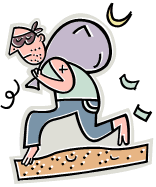 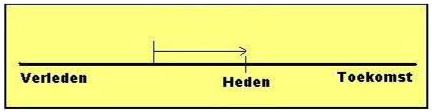